تصميم بحوث 070209 
دراسات عليا
كيفيه عمل بحث أجتماعي
عنواين الأبحاث
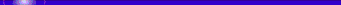 كل طالبه تقوم بعمل بحث كن المفترض ان اناقشهم فيه الطالبات السته كل واحد اختارت بحث وتقوم به علي النحوالتالي 
ايمان محمد عاصم دور المراه في التنميه المستدامه 
اماني كامل كمال الادمان واثره علي الفرد والاسره والمجتمع 
غاده سعيد سعيد الزواج العرفي في الجامعه 
فدوي مصطفي محمود الزواج الثاني 
اسراء عبد السلام زياده معدلات الطلاق 
ملاك حافظ عراقيه فسيولوجيا الانقلاب المجتمعي علي الزواج المبكر
عناوين الأبحاث
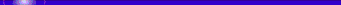 هذا ماتم اخذه في المحاضرات والحمد الله علي الانتهاء من هذه الماده واي سؤال اتواصل معهم علي الجروب الخاص بنا علي الواتساب